Strictly I.C. Miniature Engine DesignThe DUX
Michael Mark
Ken Speers
Objective
Given a 17 year old set of drawings, using CATIA 3-D modeling software, create and edit a set of models to accurately display the miniature diesel engine dubbed “The DUX” and its parts.
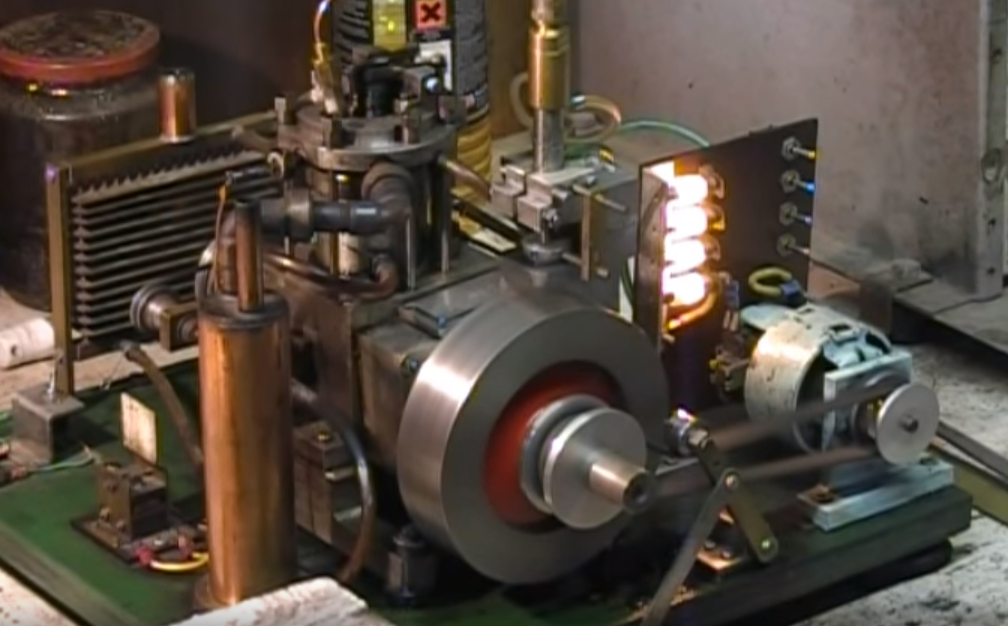 Water Pump Assembly
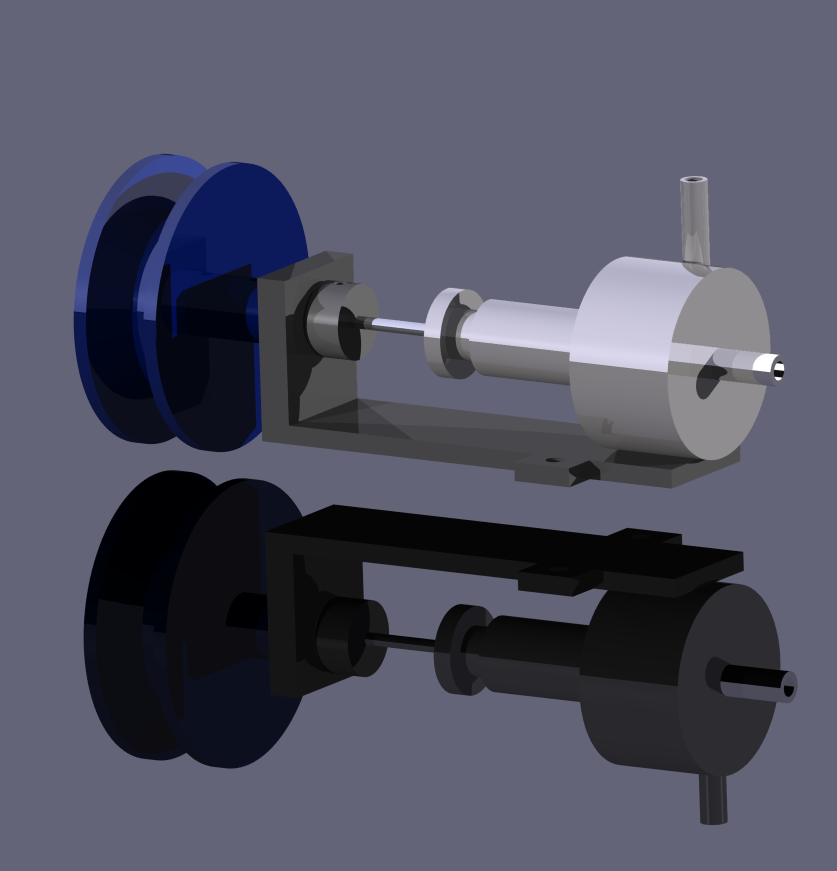 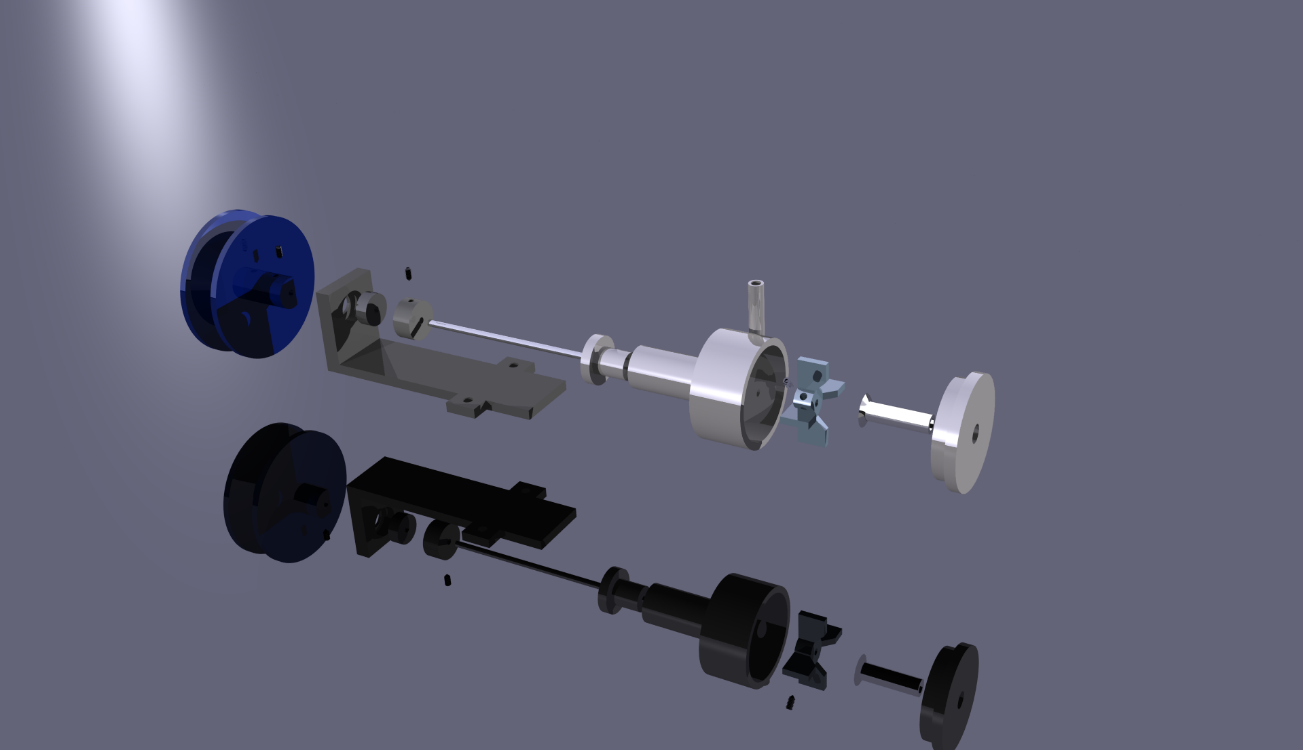 The water pump is a simple design of a rotor in a housing that is driven 
by a shaft connected to a drive pulley
Fuel Injector Assembly
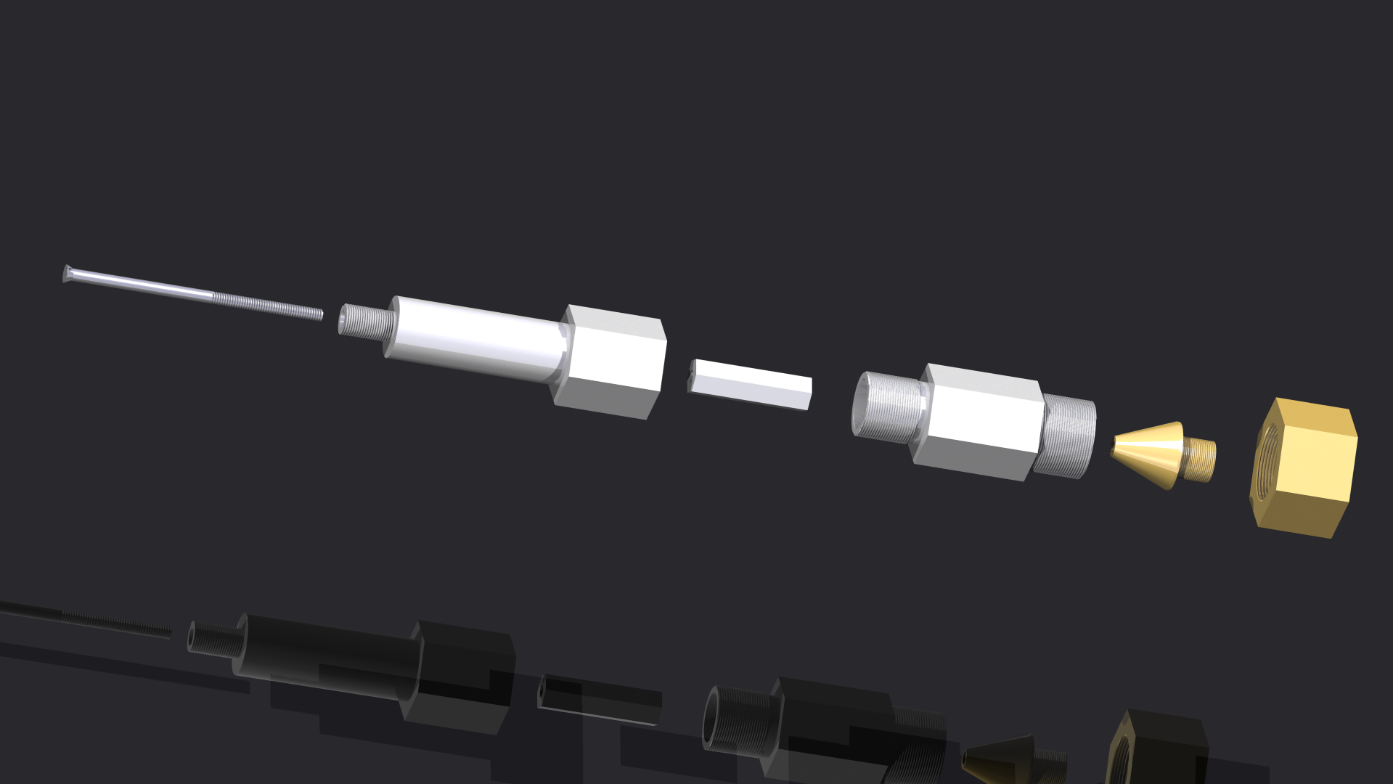 The fuel injector spray nozzle is created by scribing a
slot along the small insert shown in order to atomize
the fuel
Crankcase Assembly
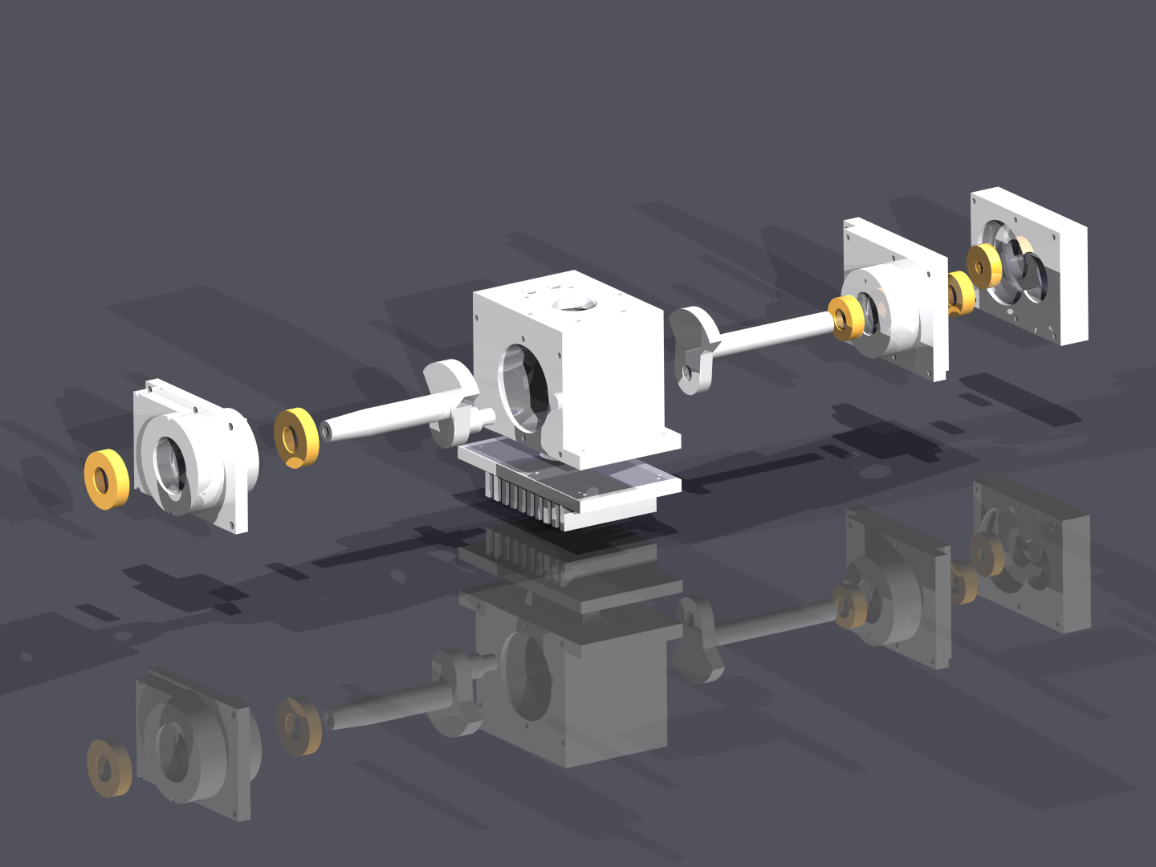